What’s In A Story?
OBJECTIVES
OF THIS LESSON
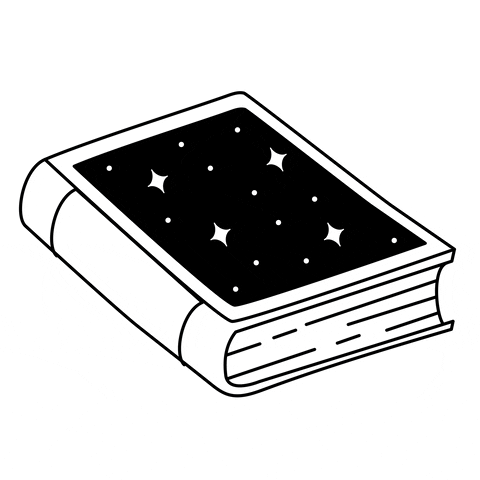 OBJECTIVES
Identify the parts of a story

Collaborate to tell stories with plot

Model the principles of active listening
MATERIALS
FOR THIS LESSON
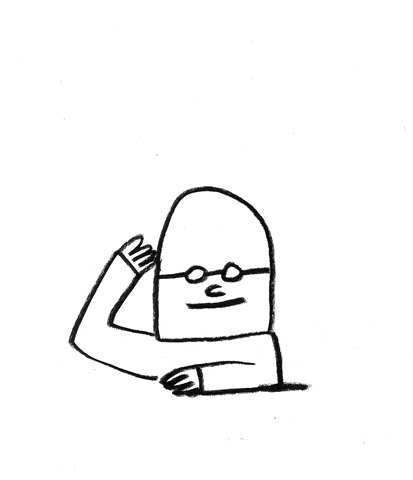 MATERIALS
Your attention 
  and imagination
WARM UP
[Speaker Notes: Grounding/listening techniques]
VOCABULARY
VOCABULARY
The Parts of a Story:

character
setting
plot
conflict
resolution
VOCABULARY
Plot

the main events of a story, play, novel, or movie
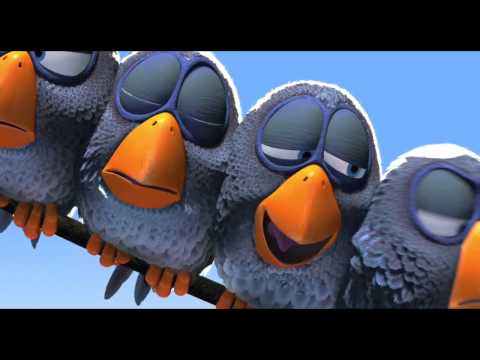 [Speaker Notes: What is the main idea of this short film? What are the little birds like as characters? What is the larger bird like? What happens in the story? How do you feel about the little birds? The big bird? What happens at the end?]
VOCABULARY
Active Listening

Fully concentrating on what is being said. You listen with all of your senses and give your full attention to the person speaking.
HOW TO BE A GOOD 
ACTIVE LISTENER
Give non-verbal encouragement (nod, smile, eye-contact, lean in)

Practice patience - allow for moments of silence

Listen for the meaning in what they are sharing
PASS OR PLAY!
[Speaker Notes: Be the listener, have a student tell a story – any story – lean in, lean away]
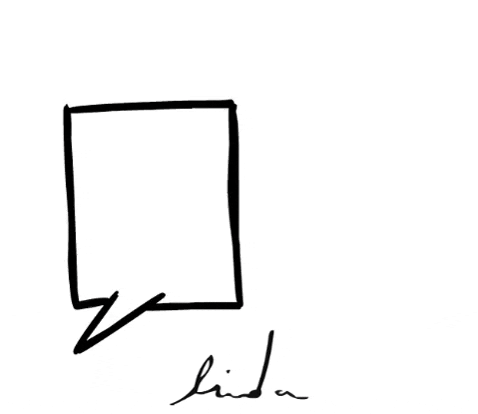 One Minute Story
Tell a story about something that you experienced over the holiday break.
[Speaker Notes: Partner work. Then report out on each other’s stories. Discuss the PLOT in them.]
INSTRUCTIONS
Story Sharing
Choose a partner. You’ll to take turns telling stories to each other.

As the storyteller, share a story from your life. Your
story should have a clear beginning, middle, and end.

As the listener, use your active listening skills.
[Speaker Notes: Remind them of active listening.]
Story Sharing
Some ideas to get your storytelling juices flowing:

A story with a food in it
A story about a pet
One time at school …
A story about a sister or brother
A story about friendship
A dream I had once …
The happiest day of my life
[Speaker Notes: Let them practice telling stories to each other. Give them two minutes each, then switch.]
REFERENCES
REFERENCES
Animation: giphy.com 
Film: Pixar Animation https://youtu.be/nYTrIcn4rjg